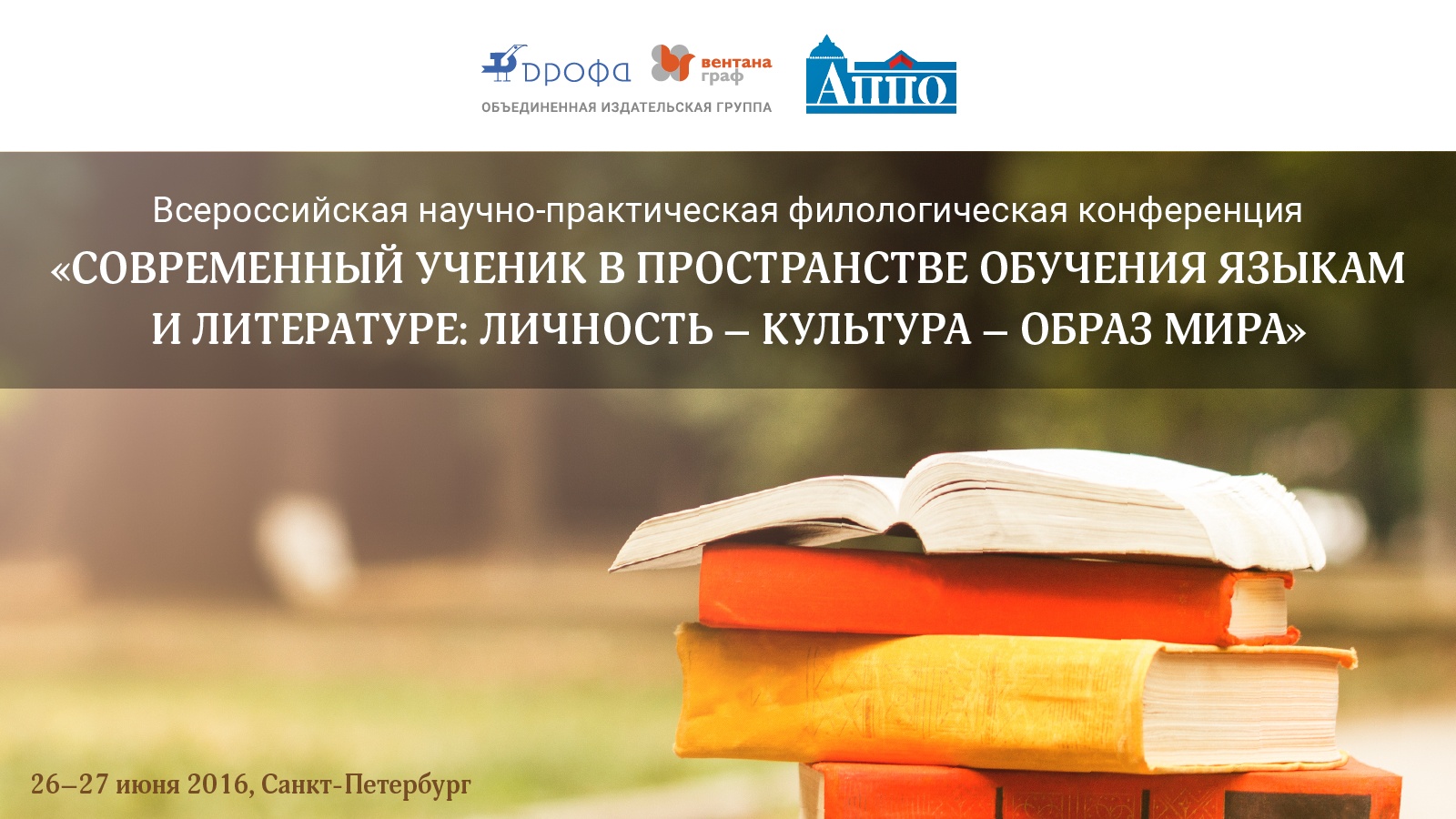 1
УМК «Литература» Г.В. Москвин, Н.Н. Пуряева, Е.Л. Ерохина
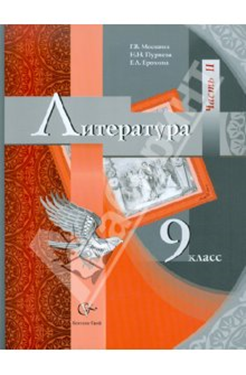 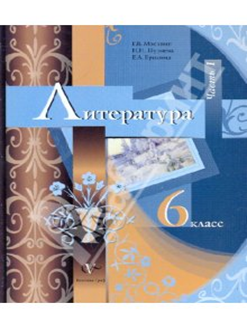 организация проектной деятельности и исследовательской работы
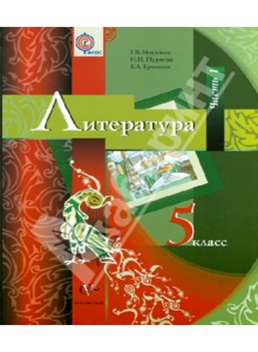 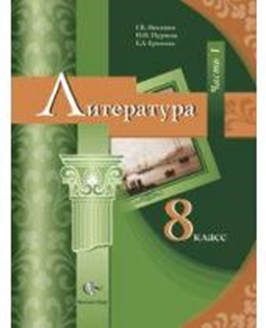 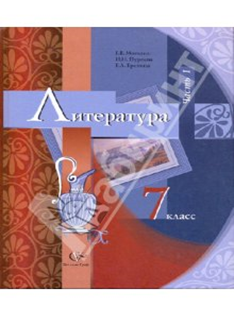 Проблемное обучение
Исследовательское обучение
направлено на формирование и развитие исследовательской позиции учащегося по отношению к себе и к миру, следствием чего является приоритет собственной инициативы учащегося в познавательной деятельности над выполнением требований и установок учителя;
является особой моделью обучения, при которой субъектом обучения становится не только учащийся, но и учитель; 
это целенаправленно организованный процесс, в ходе которого  субъекты образовательной деятельности овладевают основами академической культуры. 
Под академической культурой мы понимаем систему ценностей, норм, правил, образцов поведения, способов деятельности, принципов общения, основанную на педагогически адаптированном опыте научной познавательной деятельности.
Наша концепция основывается на признании принципиального различия между понятиями «проект»  и «исследование»
Проект
Исследование
развивает потребность непосредственно влиять на ситуацию, активную позицию по отношению к достижению результата
 организуется как процесс создания замысла и его воплощения
не имеет жесткой регламентации последовательности действий
результат может быть отражен в материальных объектах, в текстах разных знаковых систем
развивает познавательные потребности и исследовательскую позицию ученика
ориентировано на получение нового знания о мире и доказательство истинности этого знания 
организуется в соответствии с традиционными для науки этапами и способами познания истины 
результат отражается в письменных или устных текстах
ПРОЕКТИРОВАТЬ: 
Разрабатывать, составлять проект.	
Предполагать, намечать, собираться создать или сделать что-л. 

ИССЛЕДОВАТЬ: 
Подвергнуть - подвергать научному рассмотрению.
Тщательно осмотреть - осматривать для выяснения, установления чего-л.
6
ИЗУЧИТЬ: 	
Овладеть чем-л., освоить что-л. 	
В процессе обучения усвоить что-л., постичь учением. 	
Познать в результате научного исследования. 	
Внимательно наблюдая, ознакомиться, понять. 	

ИССЛЕДОВАТЬ:
Подвергнуть - подвергать научному рассмотрению. 
Тщательно осмотреть - осматривать для выяснения, установления чего-л.
7
Методическая система УМК «Литература» 5 класса
содержит комплекс заданий, выполнение которых поэтапно развивает исследовательские умения учащихся. Формулировка таких заданий начинается с обращения к ученику: «Проведи самостоятельное исследование…».  Впервые такое задание встречается в УМК после «Сказки о мертвой царевне и семи  богатырях» А.С. Пушкина: «Проведи самостоятельное исследование»: Какие числа встречаются в тексте сказки? Вспомни фольклорные сказки, в которых важную роль играют те же числа;
включает проблемные вопросы с алгоритмом их выполнения.
6 класс:  новые формы организации исследовательской и проектной деятельности
Появляются специальные уроки-исследования «Постигаем секреты художественного текста», а также уроки, посвященные реализации конкретного проекта. 

Цель этих занятий – формирование исследовательского (или проектного) мышления учащихся, развитие аналитических умений школьников.
7 класс: новые учебные задачи
позволяют начать более сложный этап обучения исследовательской деятельности: приобщают учащихся к принципам научного познания, академической культуры

подготовка реферата
участие в учебно-научной конференции
8 класс:  появление  принципиально новых  подходов к обучению исследовательской и проектной деятельности
Каждый раздел учебника представляет собой своеобразную модель исследовательской деятельности: в начале раздела формулируется цель исследования (разрешение познавательного противоречия), а также конкретные задачи, направленные на достижение этой цели
Даны темы для самостоятельных исследований
Раздел «Учимся работать с научной литературой»
Памятки
       «Как работать над самостоятельным исследованием или проектом по литературе»; 
       «Список литературы, рекомендуемой для выполнения исследовательских или проектных работ»
Методическая концепция курса литературы  9 класса
исследовательские и проектные умения, сформированные на предшествующих этапах изучения литературы, не просто развиваются, а являются теперь основой постижения литературы
создание специальных проблемных ситуаций в программе 9 класса уступает место созданию условий для самостоятельного выявления учащимися возможных познавательных противоречий и поиска пути их разрешения
именно сформированные исследовательские умения школьников позволят «освоить» объемный, сложный, неоднородный материал 9 класса
Благодарим за внимание!
Благодарим за внимание!
Контакты для связи:
+7 (495) 000 00 00
name@drofa.ru
Контакты для связи:
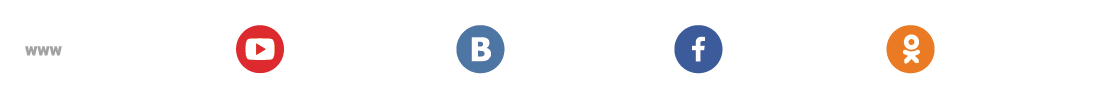 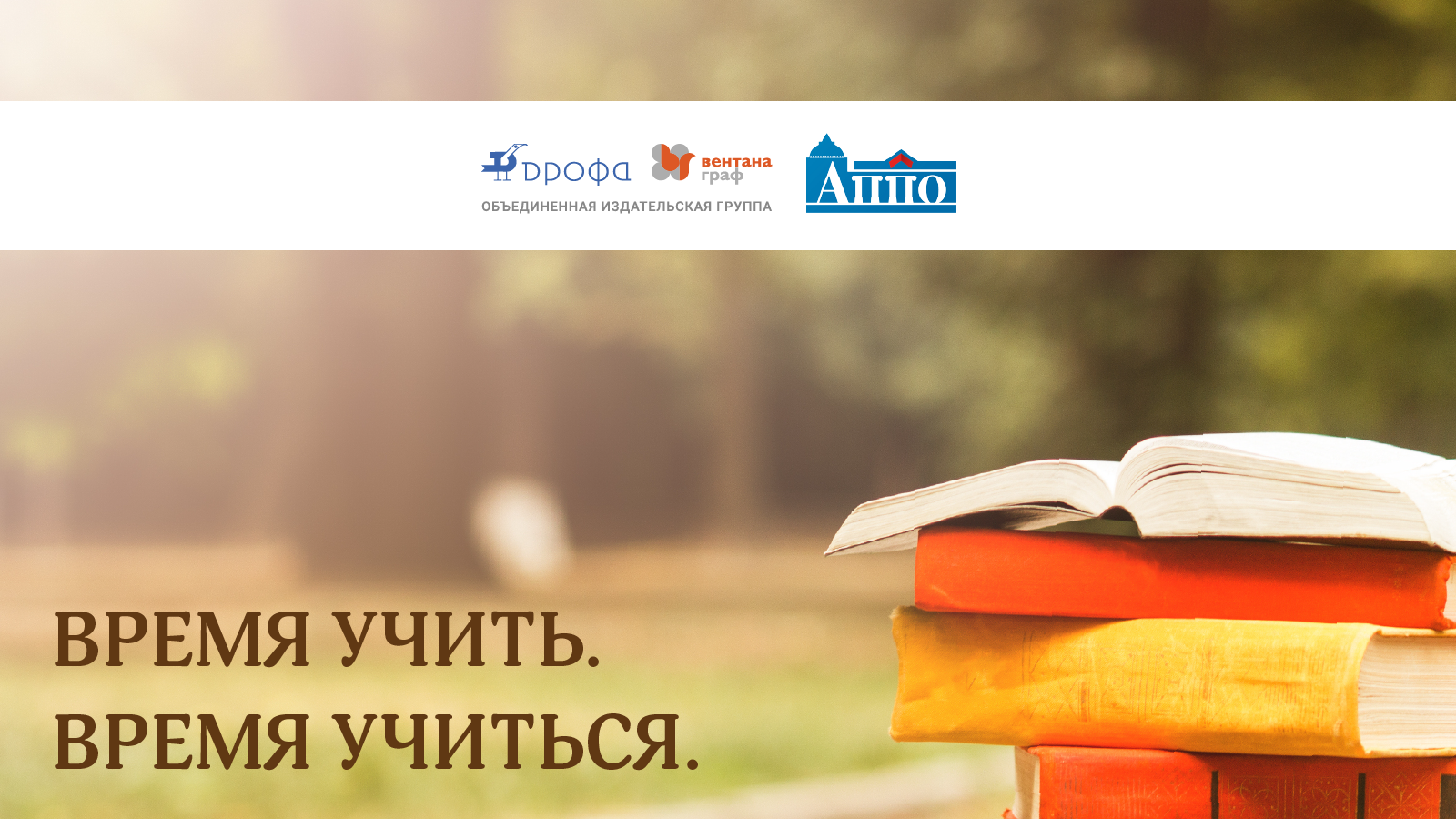 14